Organdonasjon 
og transplantasjon
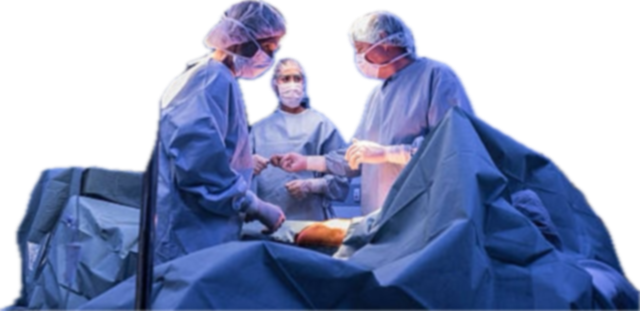 Aktivitetstall 1.januar – 30.juni 2025
Tallene i denne rapporten baserer seg på det som er henvist av mulige donorer til transplantasjonskoordinatorene på Oslo Universitetssykehus, Rikshospitalet
Transplantasjoner 1.januar – 30.juni 2025 til sammenligning tall fra 2016 - 2024
Per Arne Bakkan, Ledende transplantasjonskoordinator
Antall pasienter på venteliste pr 30.juni 2025
til sammenligning tall fra 2016 - 2024
På de ulike ventelistene vil det til enhver tid være pasienter som er midlertidig utmeldt av medisinske årsaker mm. 
Tallene i parentes representerer de midlertidig utmeldte.
Scandiatransplant
Hva skjer på veien fra 244 henvisninger til 65 realiserte donorer ?1.januar til 30.juni 2025
Meldte mulige donorer 1.halvår 2025
Meldte mulige donorer ikke realisert - årsaker
Realiserte donorer
244 meldte mulige donorer
79 ble ikke akseptert av RH initialt
   
     18 cancer
     61 annen medisinsk årsak


Potensielle donorer 165
Ikke realiserte - årsaker
System 1
1 Ikke recipient

Donor/organ 54
29 Medisinske årsaker
25 Kriterier for opphevet cerebral sirkulasjon ikke tilstede 

Tillatelse 45
35 Avslag fra pårørende
  9 Avslag avdøde
  1 Ikke pårørende
65 realiserte donorer totalt


- 60 DBD
   -   5 cDCD
Avslagsprosent pr 30.juni 2025
Per Arne Bakkan, Ledende transplantasjonskoordinator
Meldte mulige- og realiserte donorer 1.januar – 30.juni 2025
Per Arne Bakkan, Ledende transplantasjonskoordinator
Aktivitet pr. helseregion 1.januar – 30.juni 2025
Donorer PMP i Norge 1.halvår  11,6 (~23,2 PMP / år)
Avslag 29 %
Avslag 30 %
Avslag 39 %
Avslag 33 %
Per Arne Bakkan, Ledende transplantasjonskoordinator
Organdonasjon 1.januar – 30.juni 2025
til sammenligning tall fra 2016 - 2024
Gjennomsnittet av antall realiserte donasjoner 1.januar – 30.september de siste 9 årene er 80 (lavest 68 – høyest 90). 
Pr. 30.september 2023 har vi hatt 87 realiserte donasjoner (DBD 75 + cDCD 12).
Per Arne Bakkan, Ledende transplantasjonskoordinator
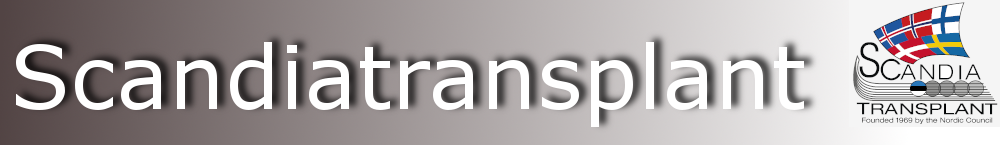 Organdonasjon – aktivitet innen Scandiatransplant 1.januar – 30.juni 2025
Per Arne Bakkan, Ledende transplantasjonskoordinator